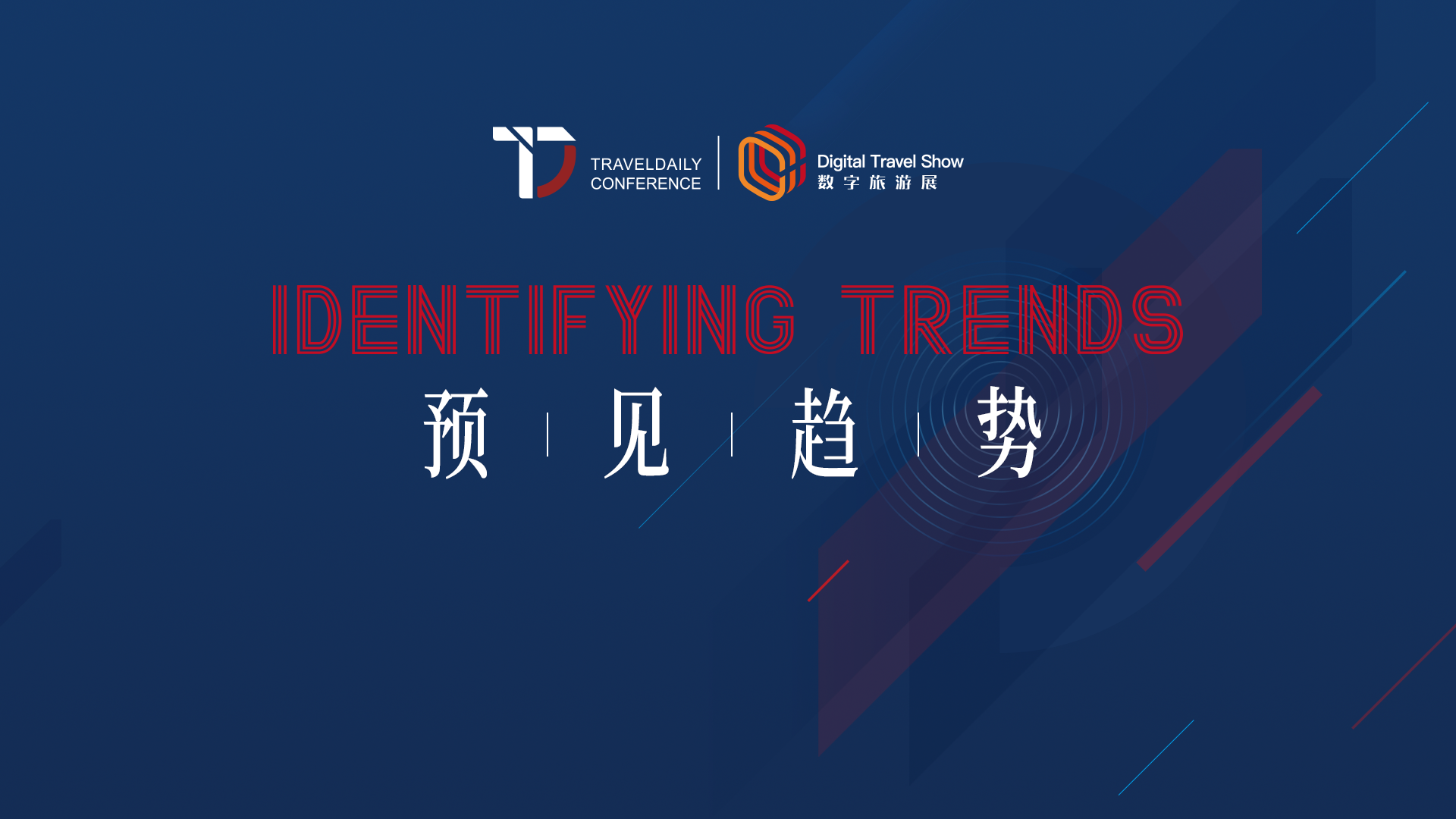 中国电商元年
1999
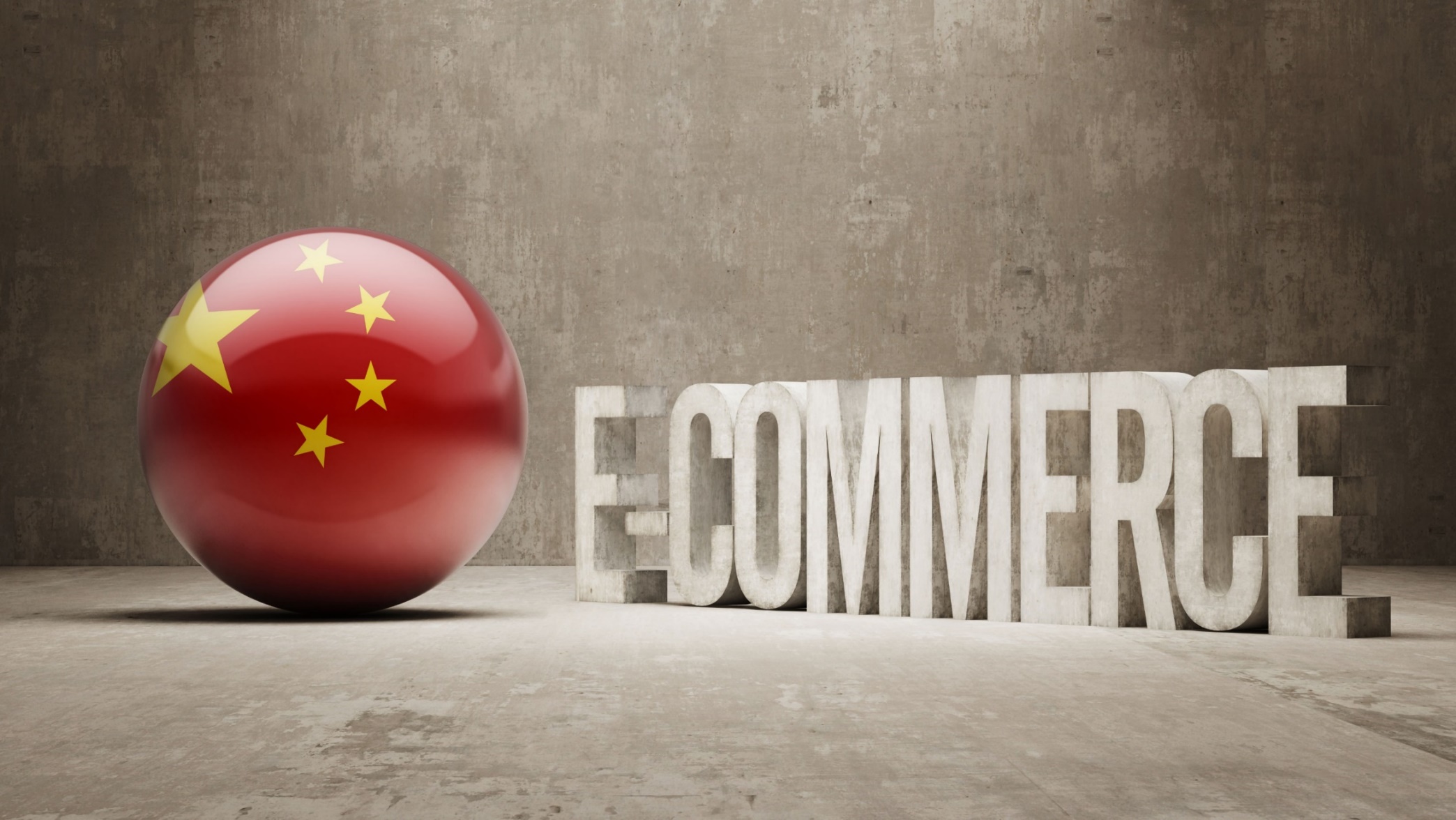 1999
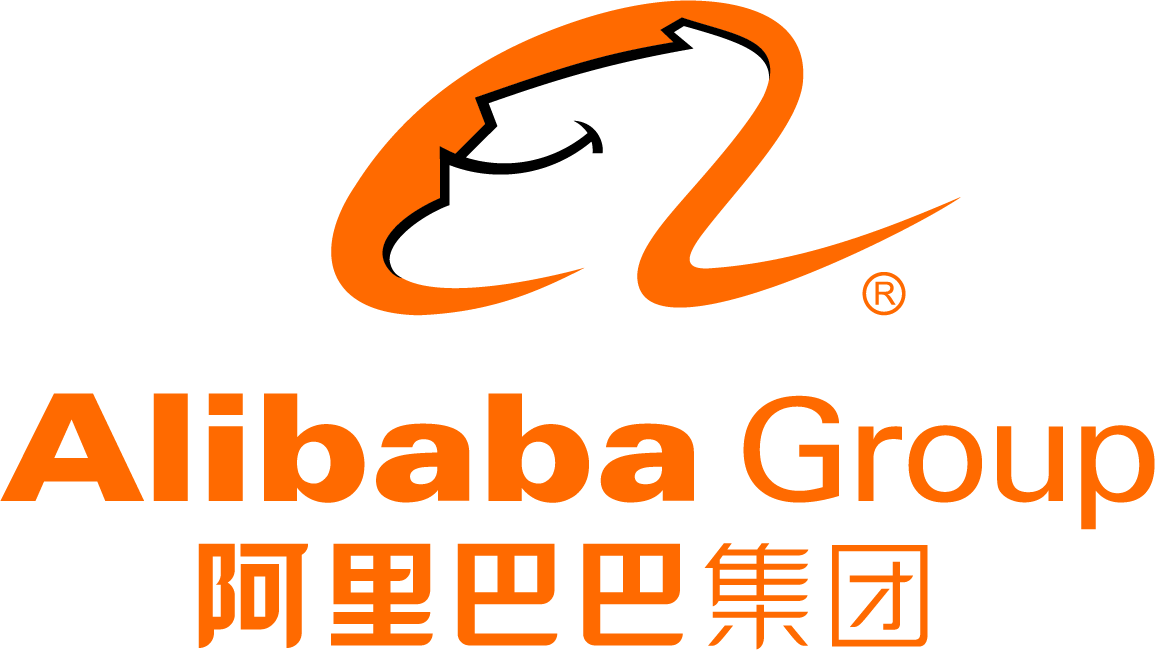 1999
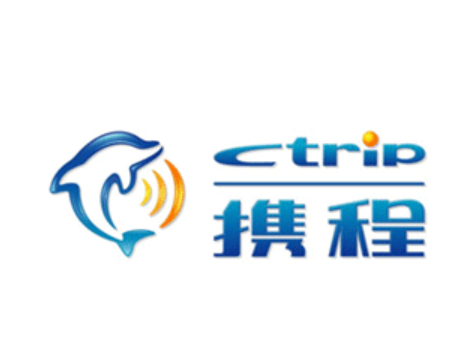 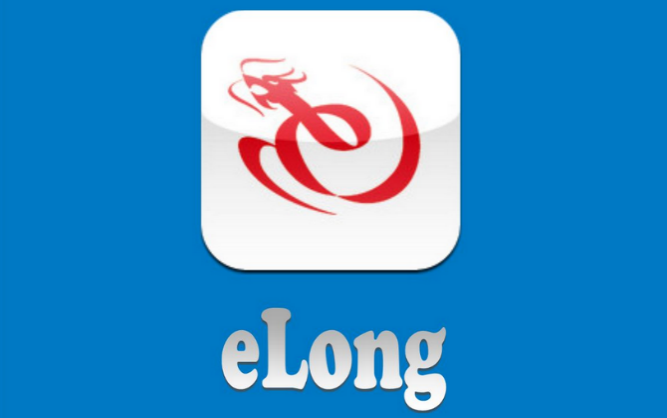 2000
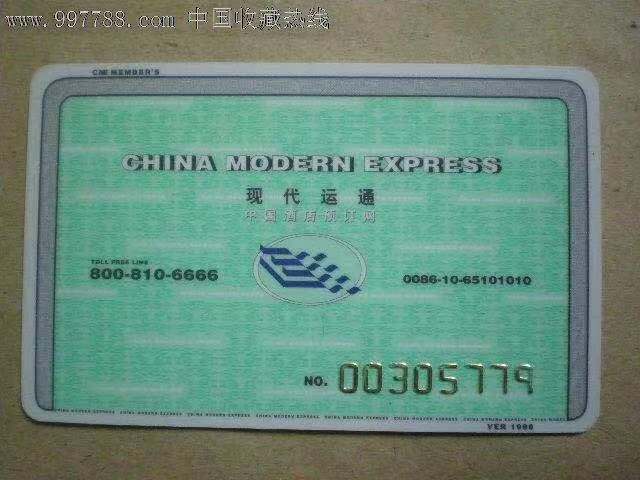 4月：e龙收购订房中心百德勤

10月：携程收购订房中心现代运通
第一家如家酒店在北京开业
2002
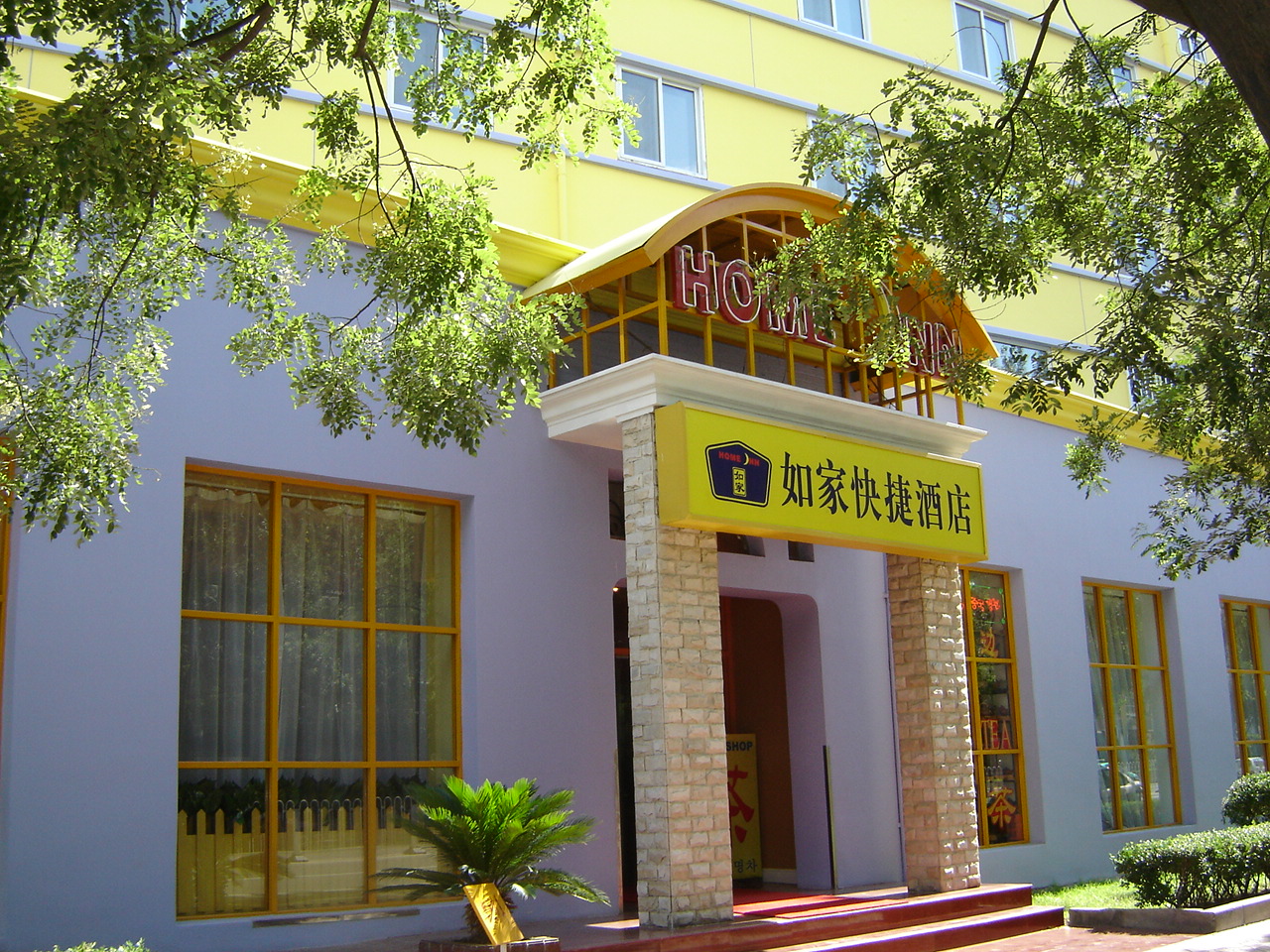 2003
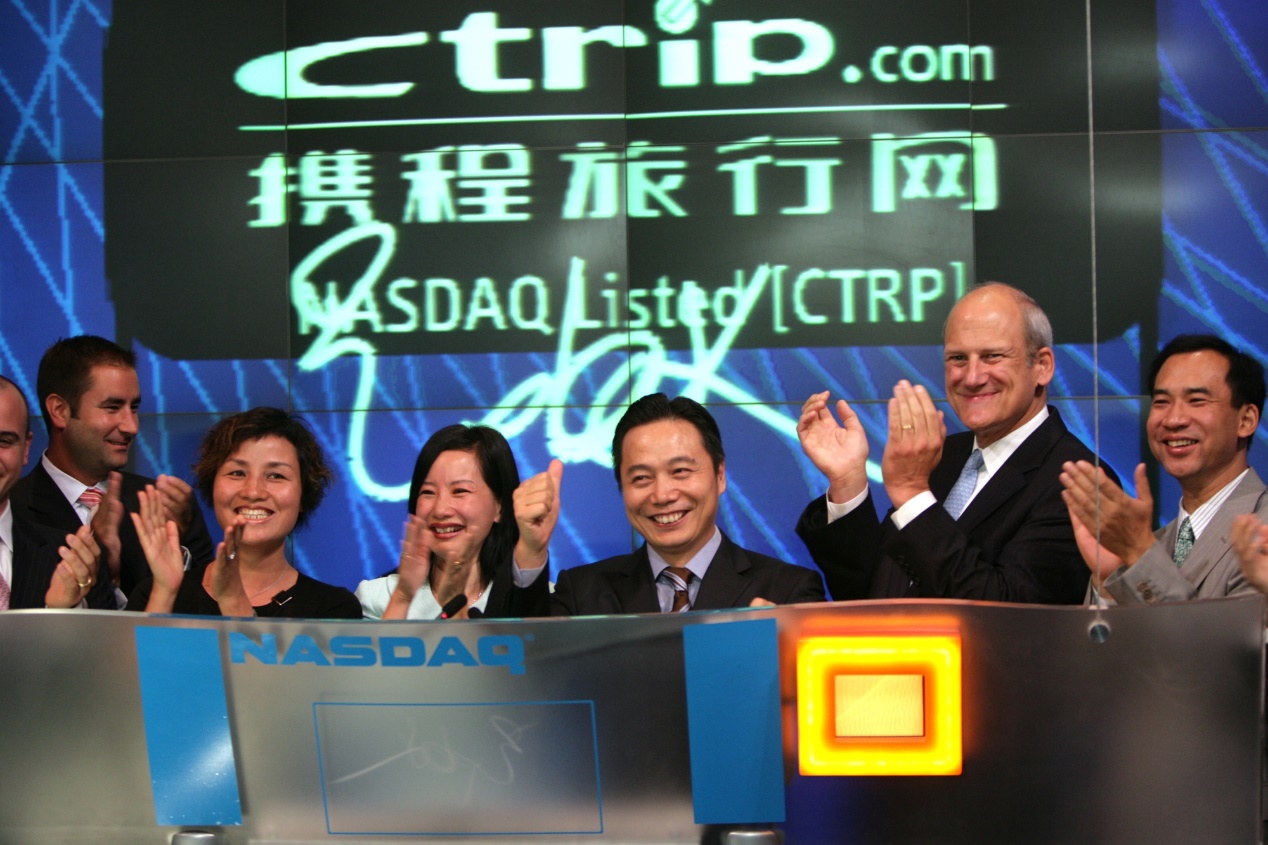 同程 B2B 旅游交易平台发布
2003
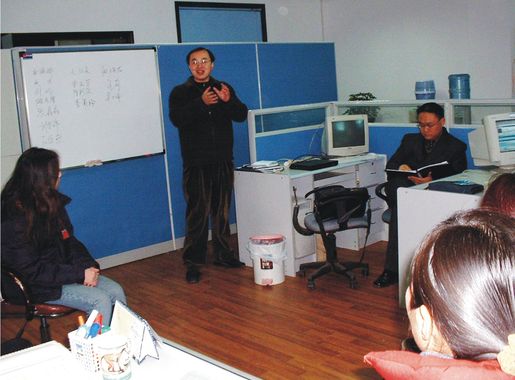 Expedia 控股艺龙
2004
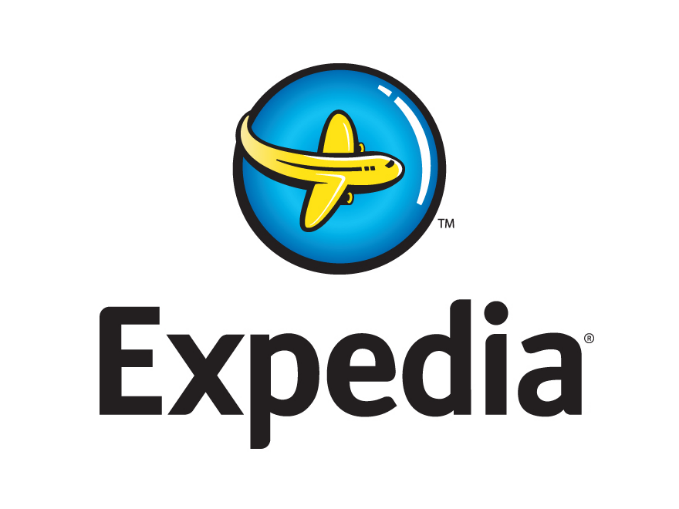 52%
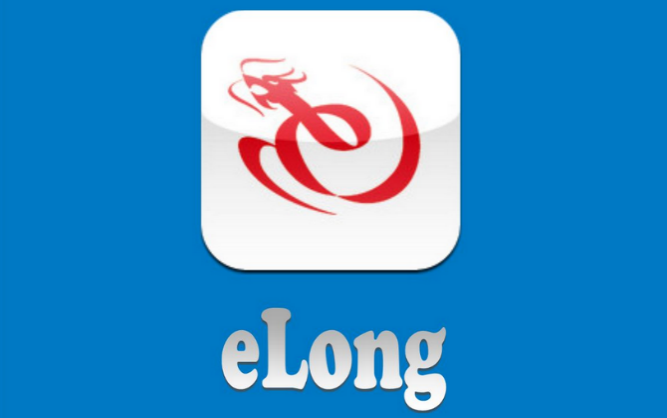 2005
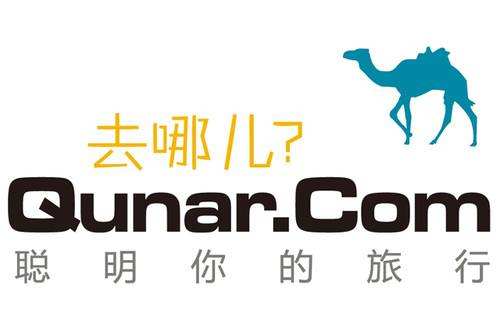 2006
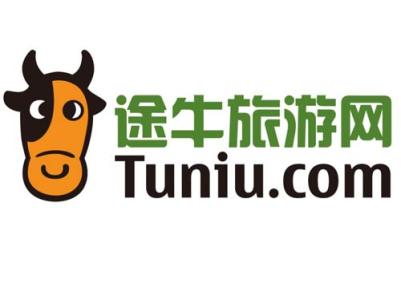 如家在 NASDAQ 上市
2006
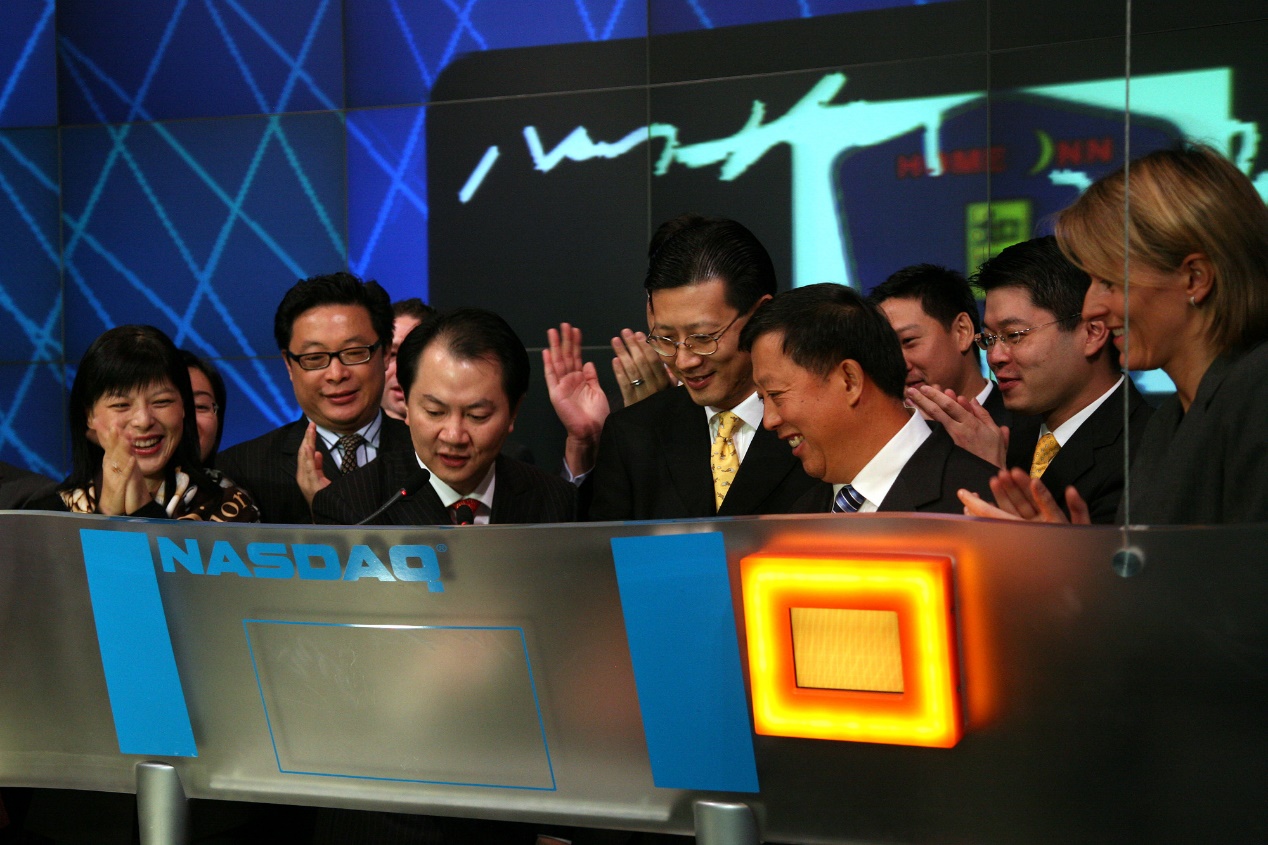 Android 1.0 发布
2007
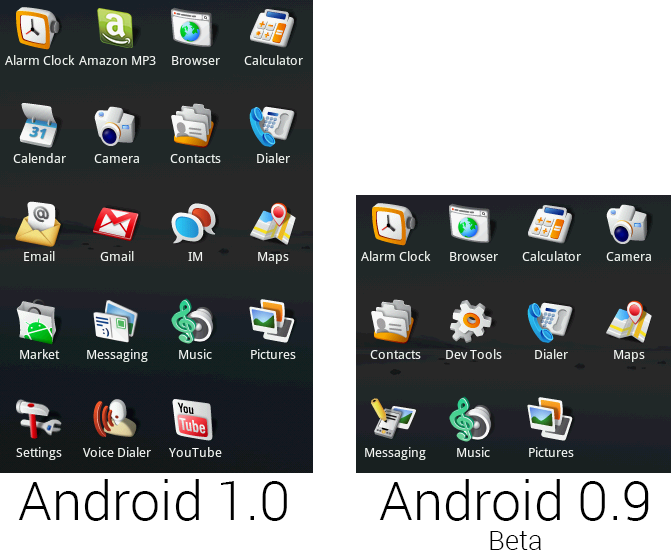 淘宝发布机票和酒店频道
2007
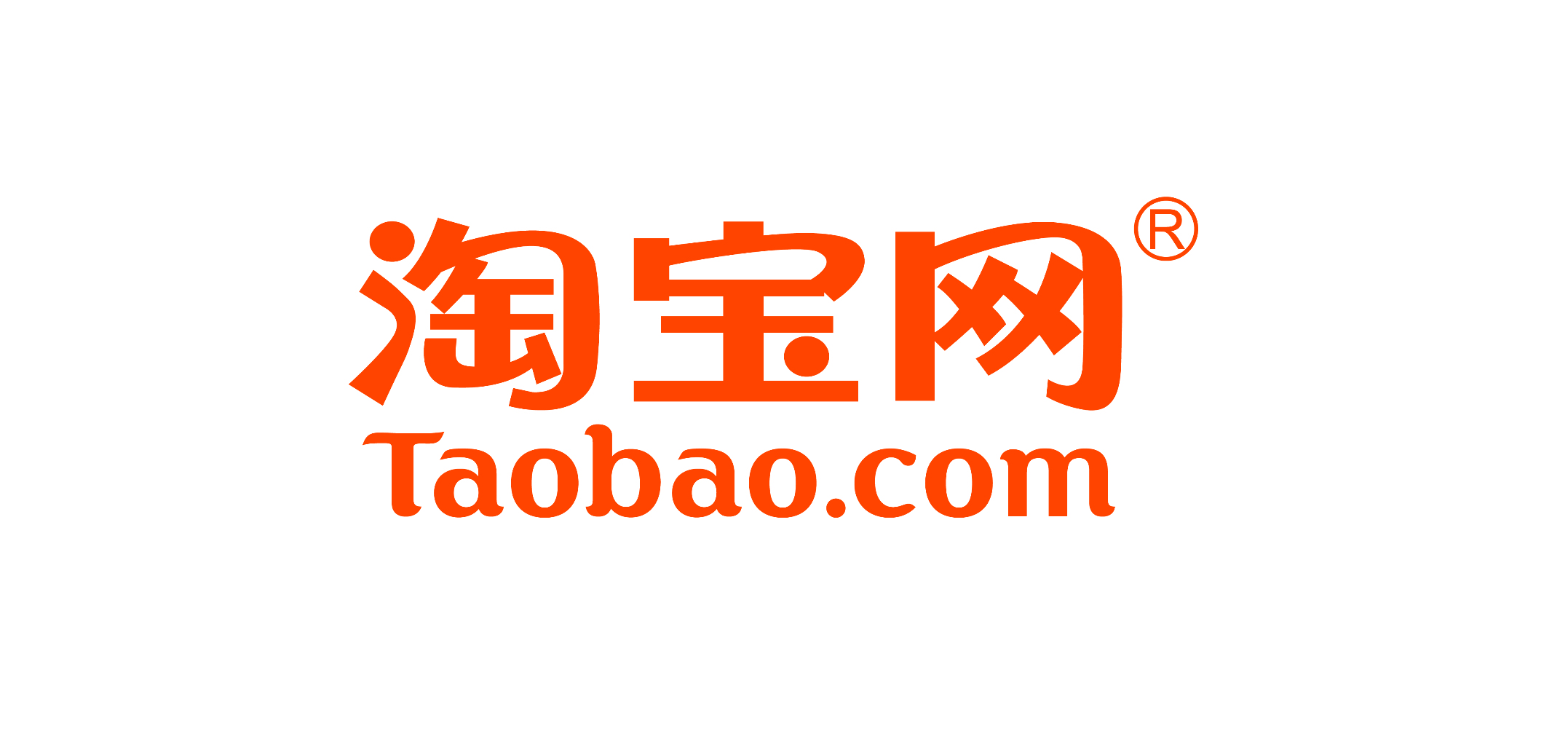 2009
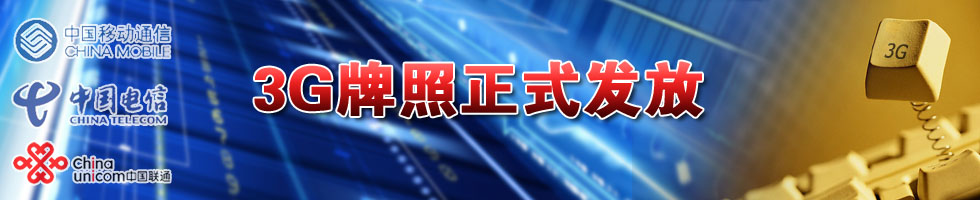 2009
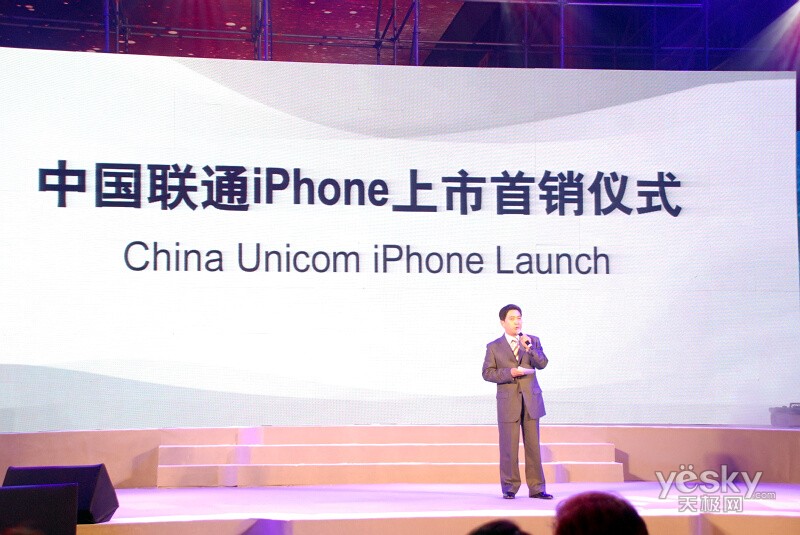 2009
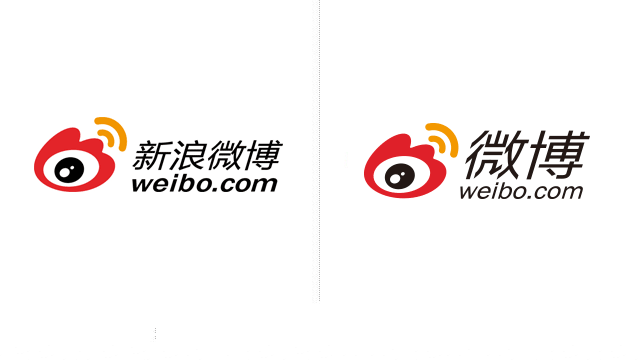 2010
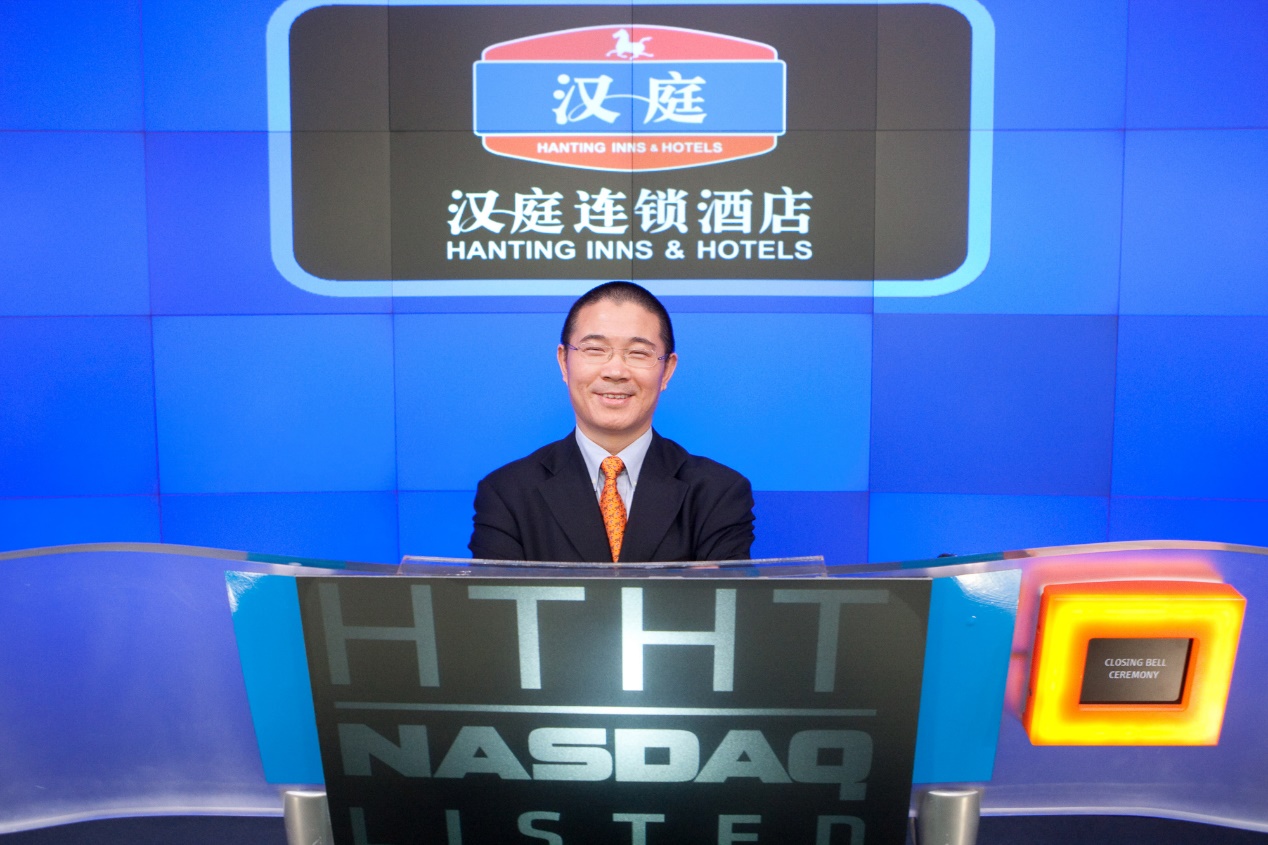 2011
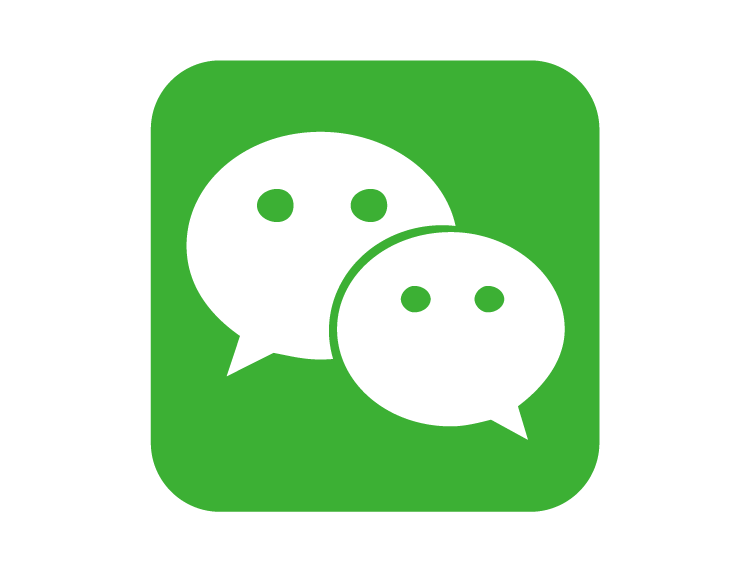 2011
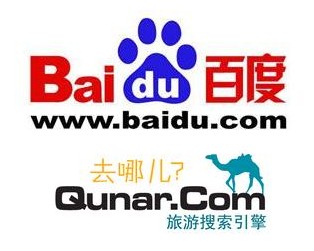 2012
GDS 市场开放
2013
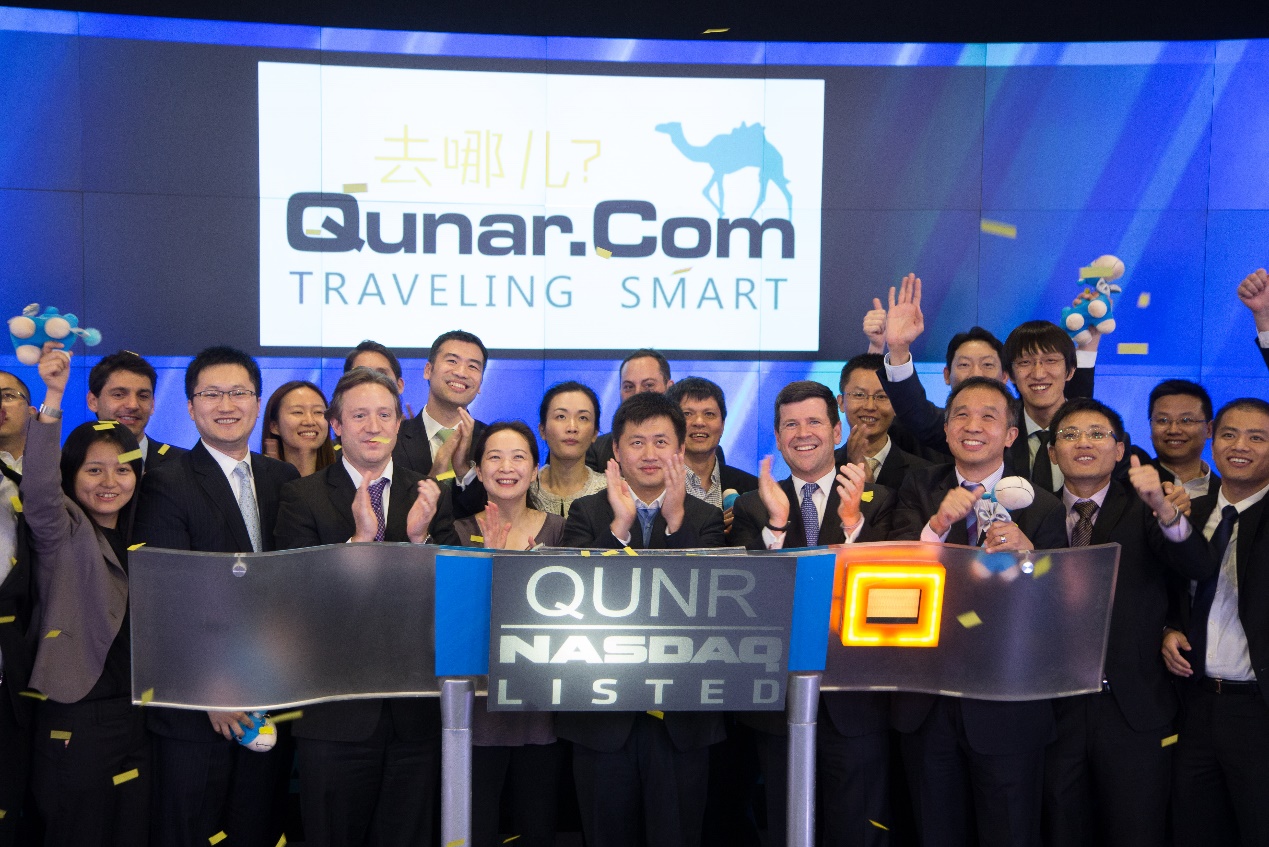 2013
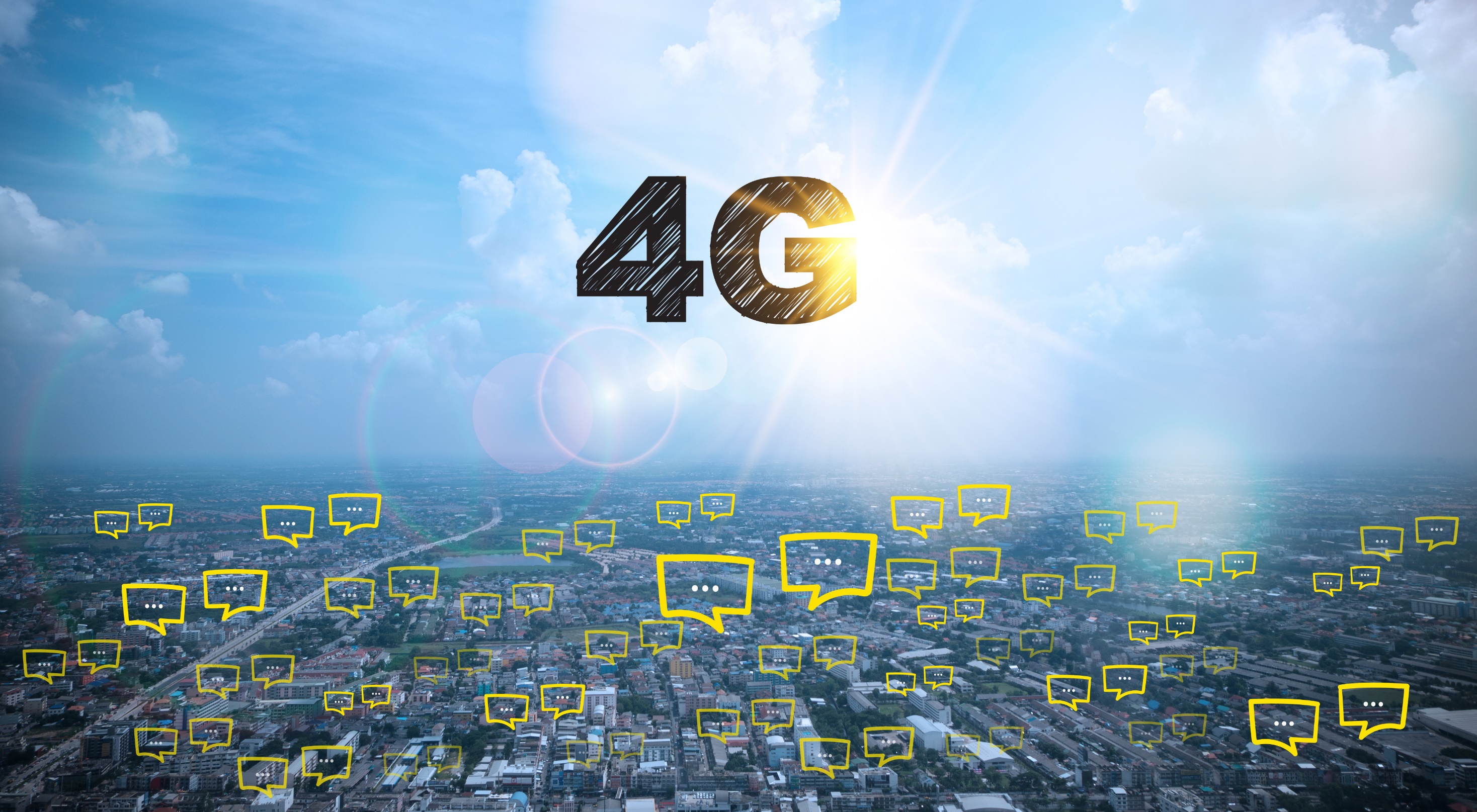 2014
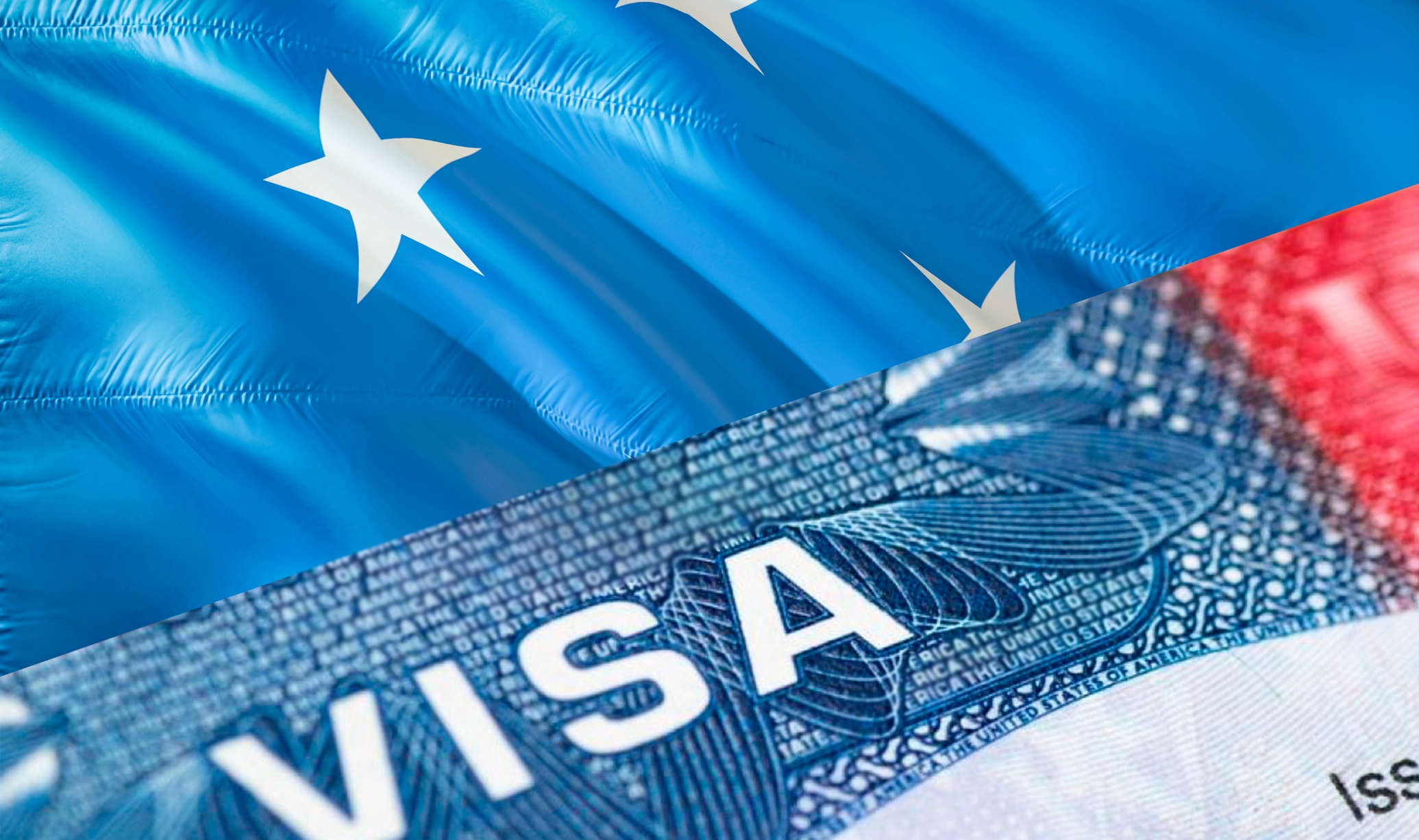 中国出境旅游突破一亿人次！
2014
OTA 整合大幕开启
2014
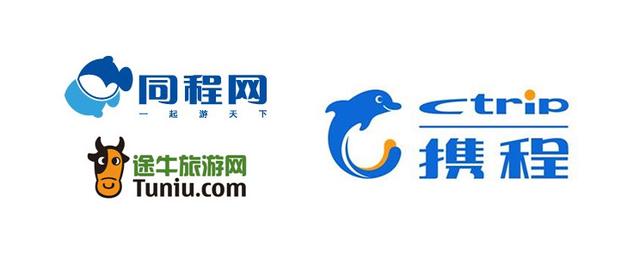 并购之年
2015
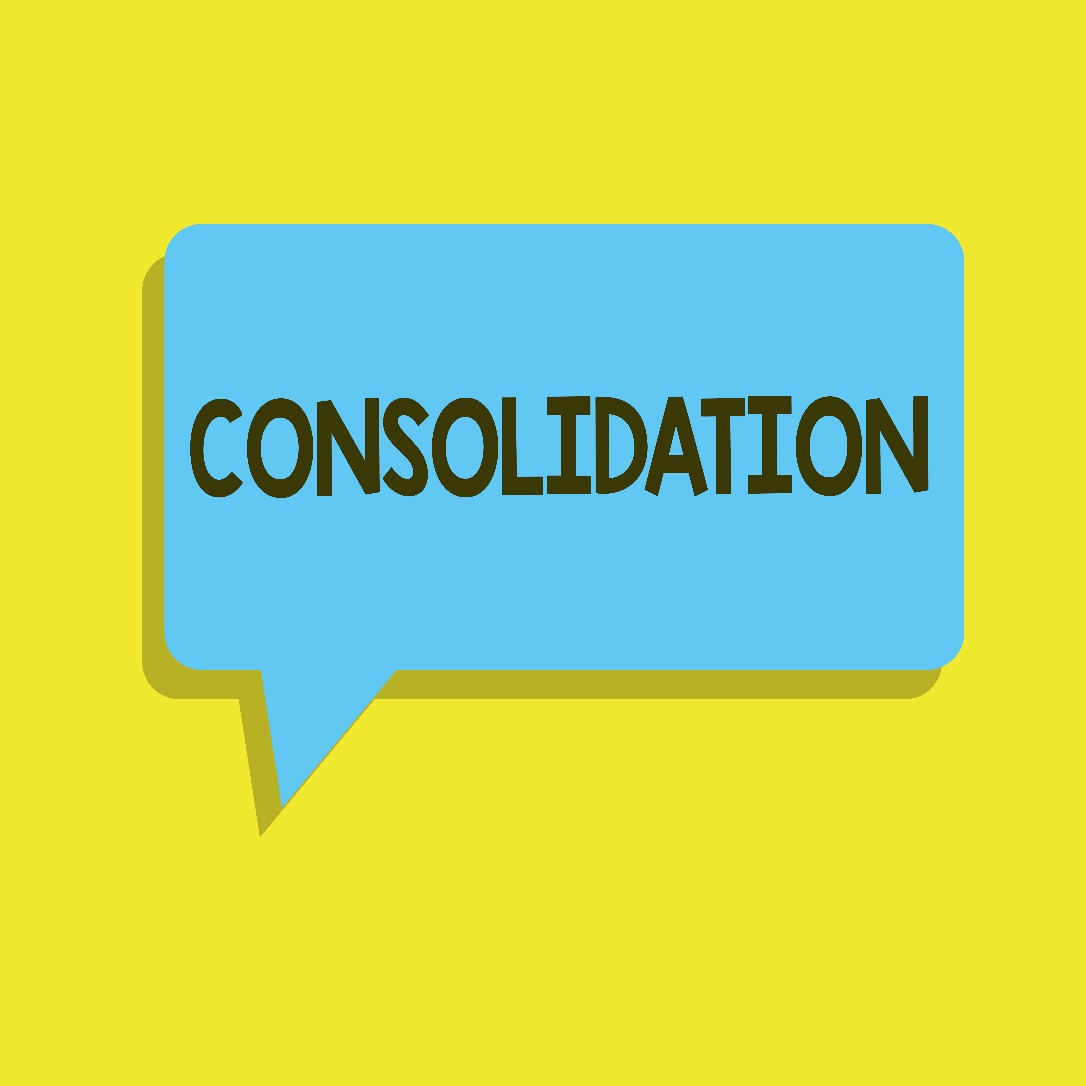 2015
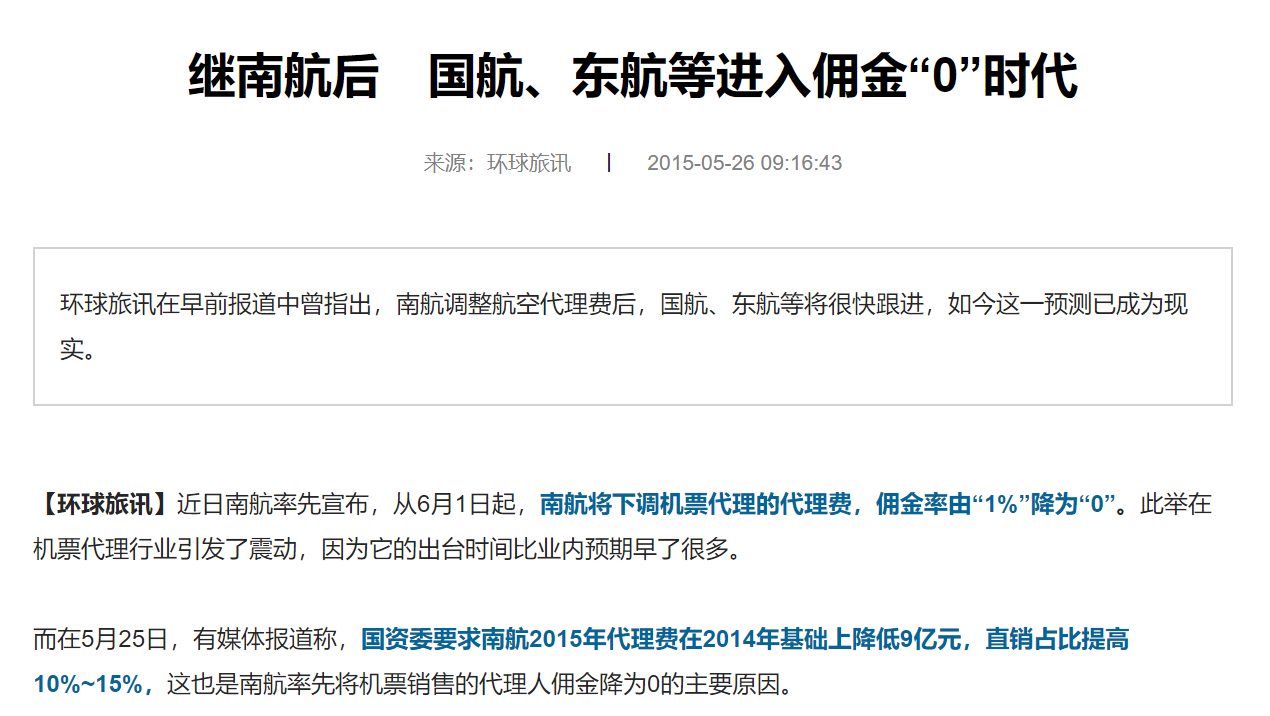 2015
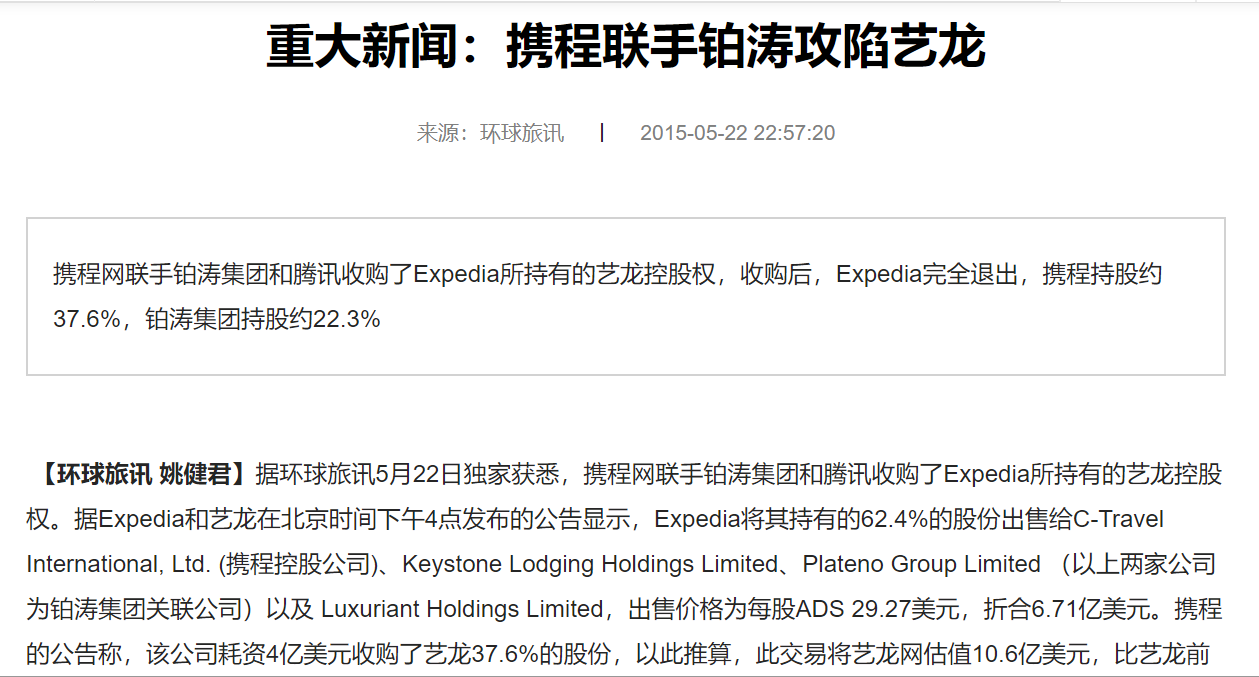 2015
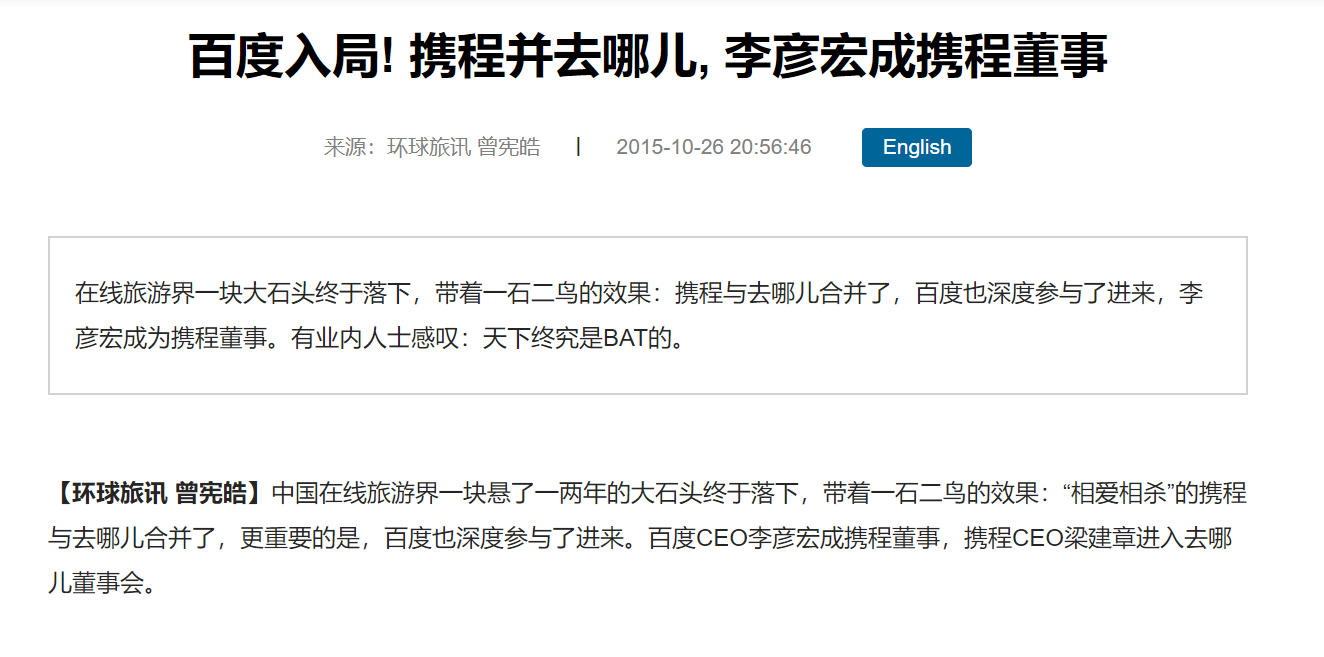 2015
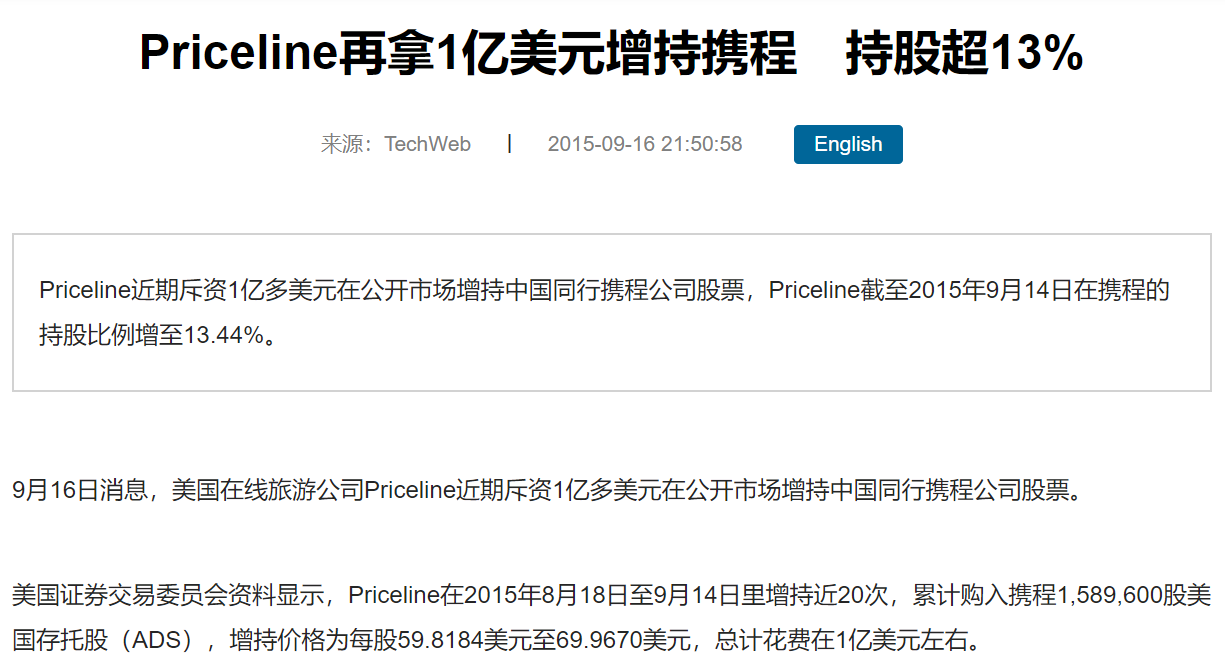 美团酒店从团购模式转入预定模式
2015
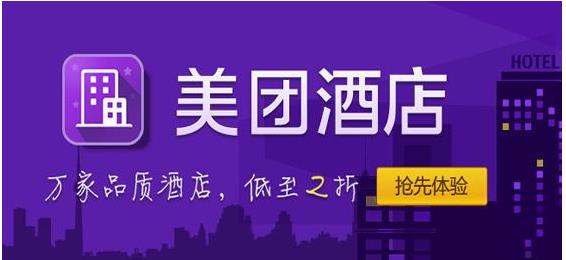 2016
2016
2016
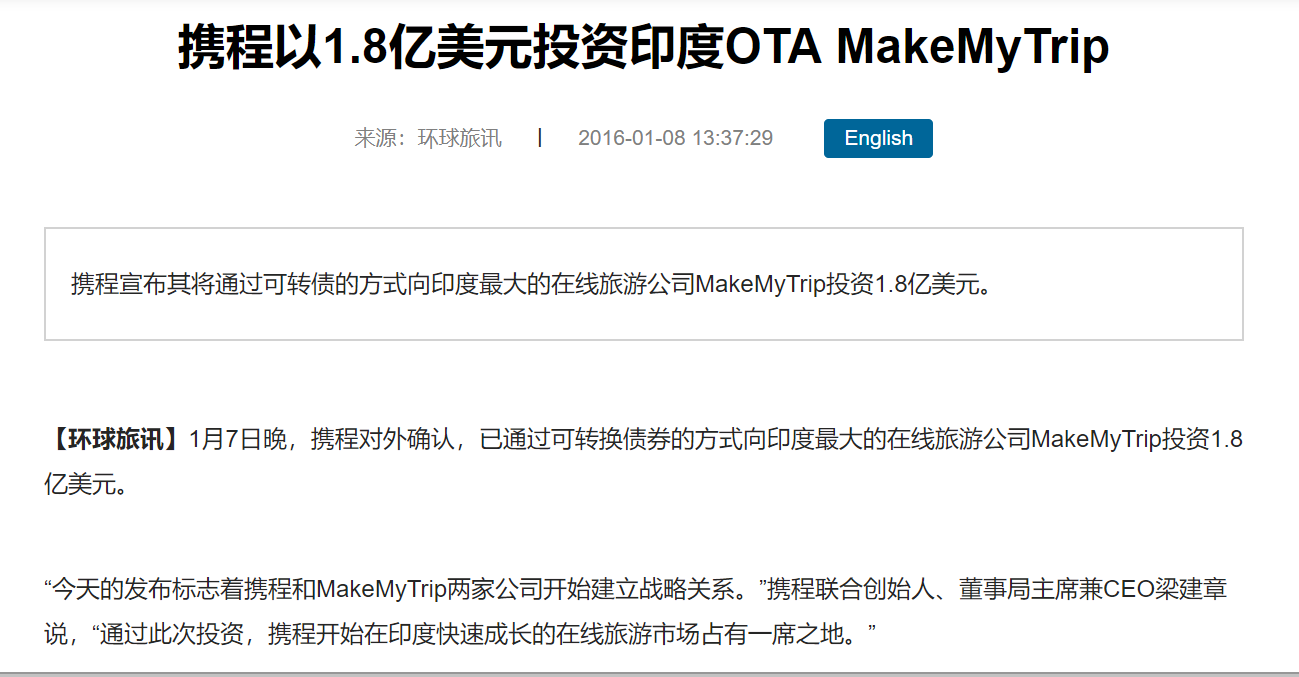 2016
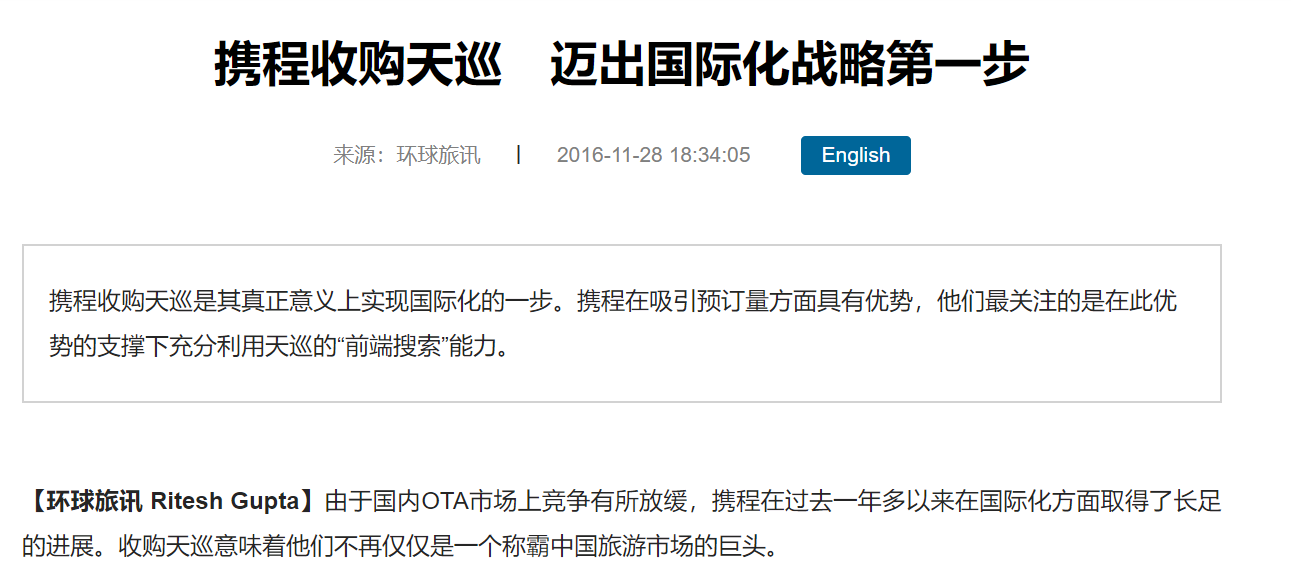 万豪完成对喜达屋收购
2016
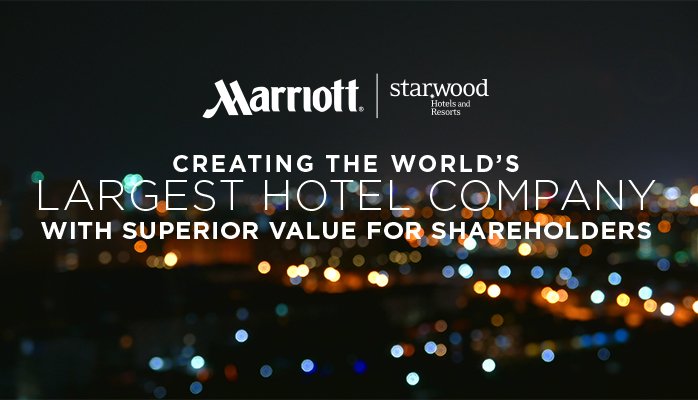 2017
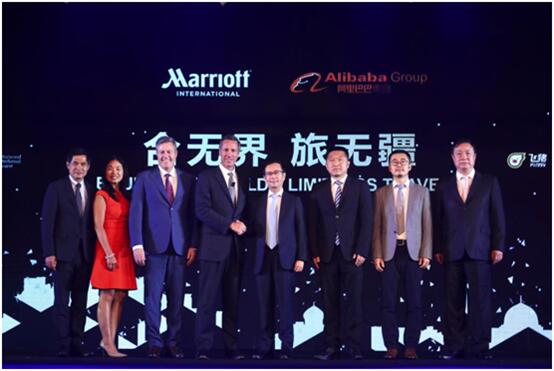 2017
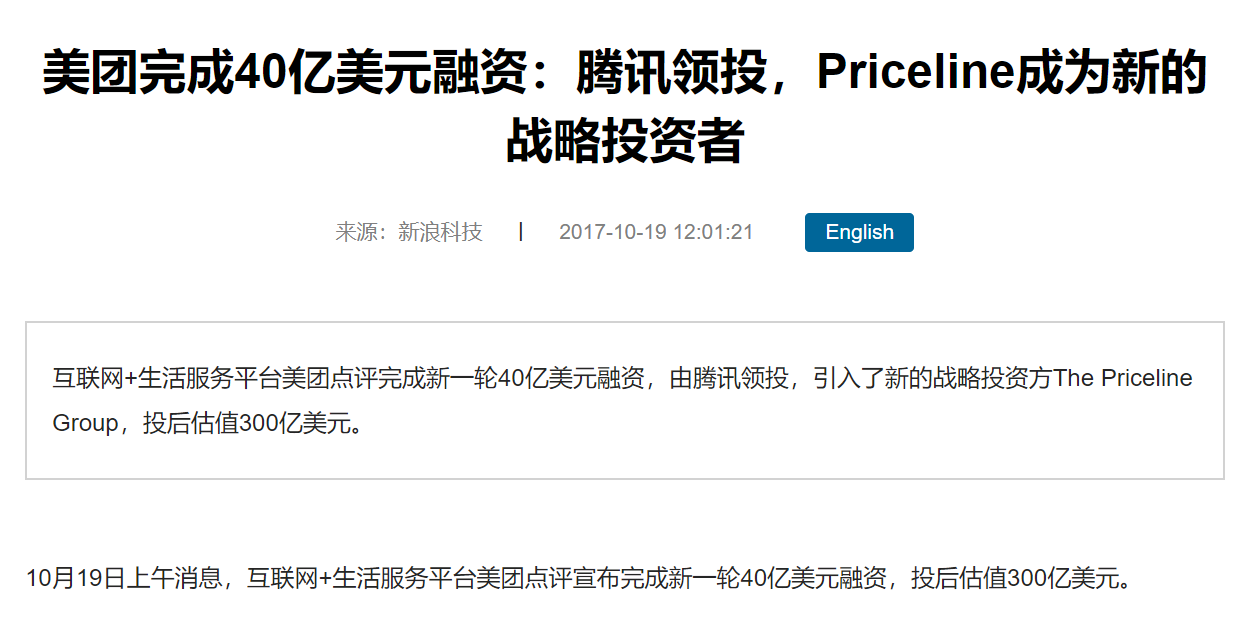 2017
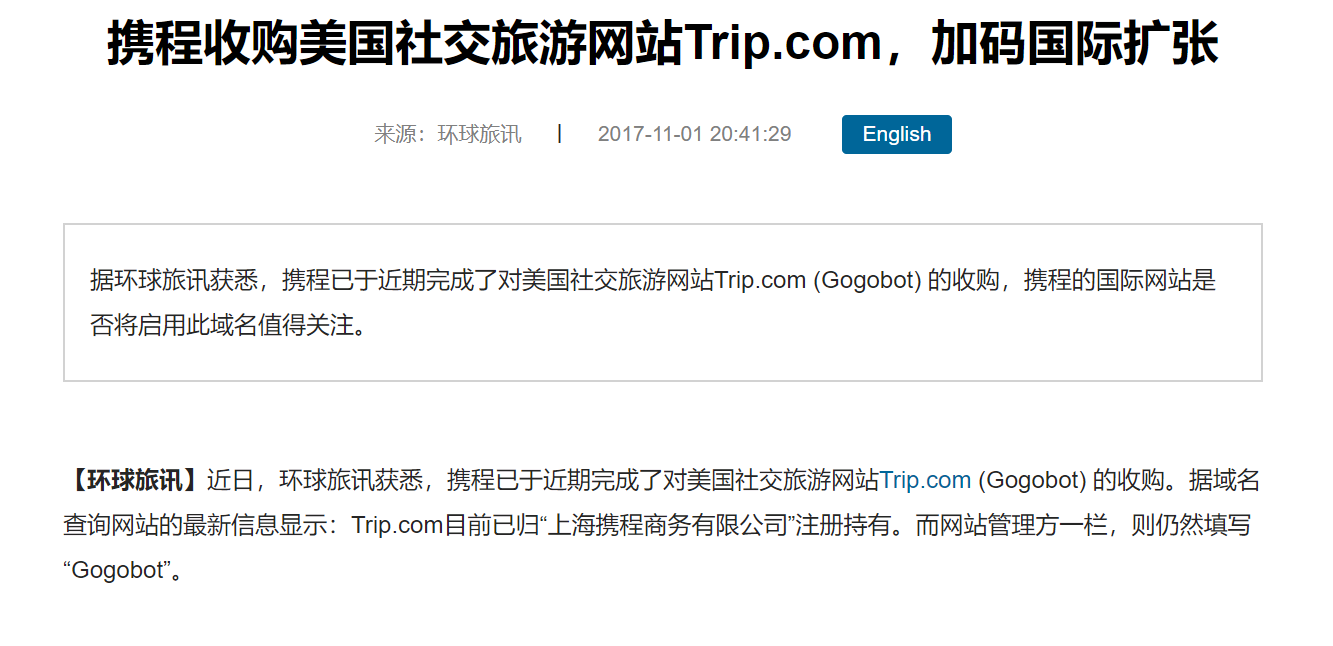 2018
2017
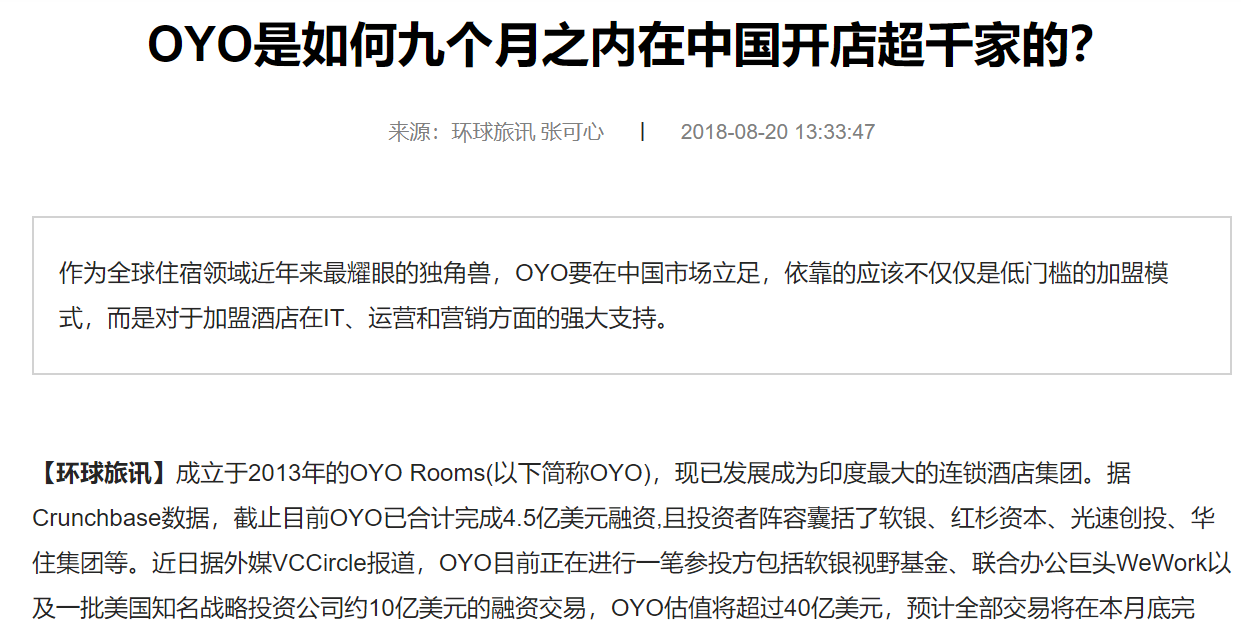 2018
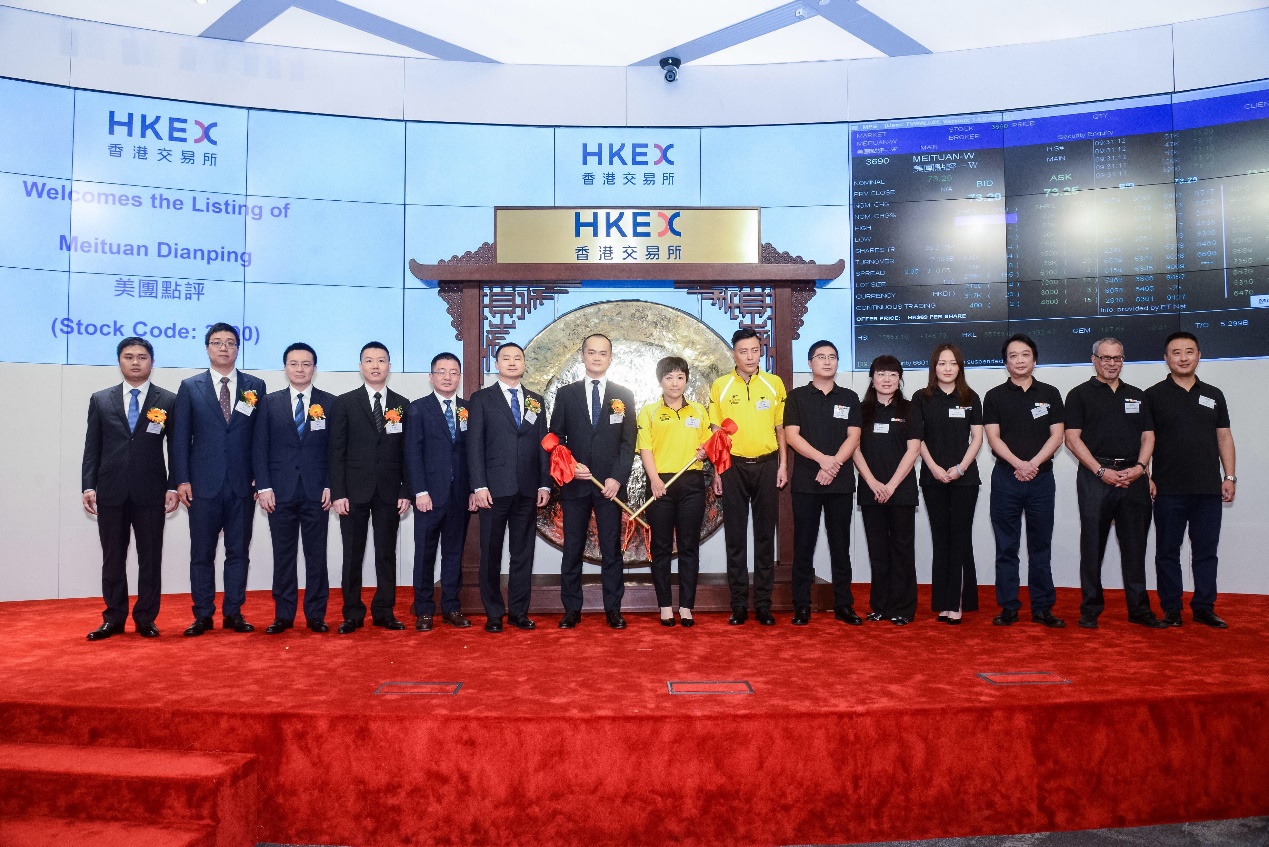 2018
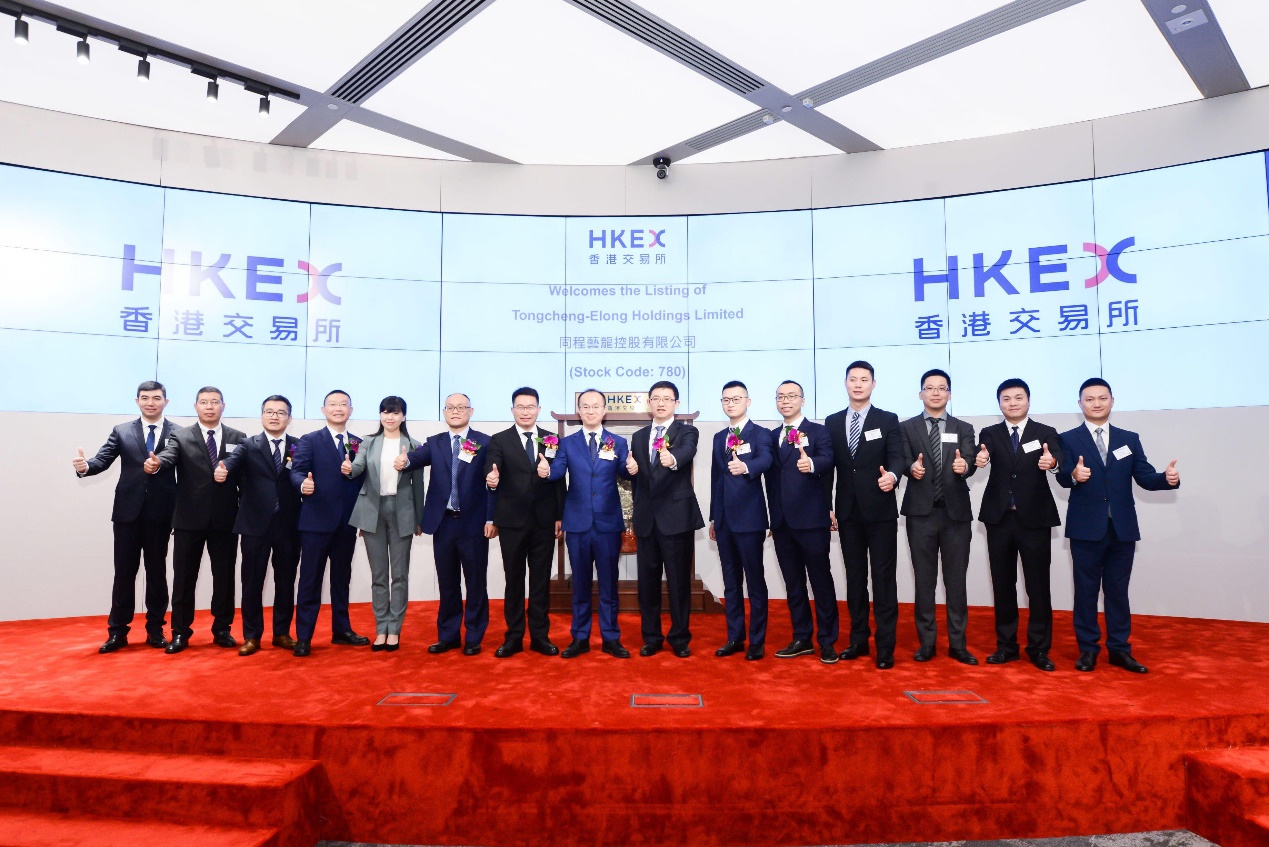 2019
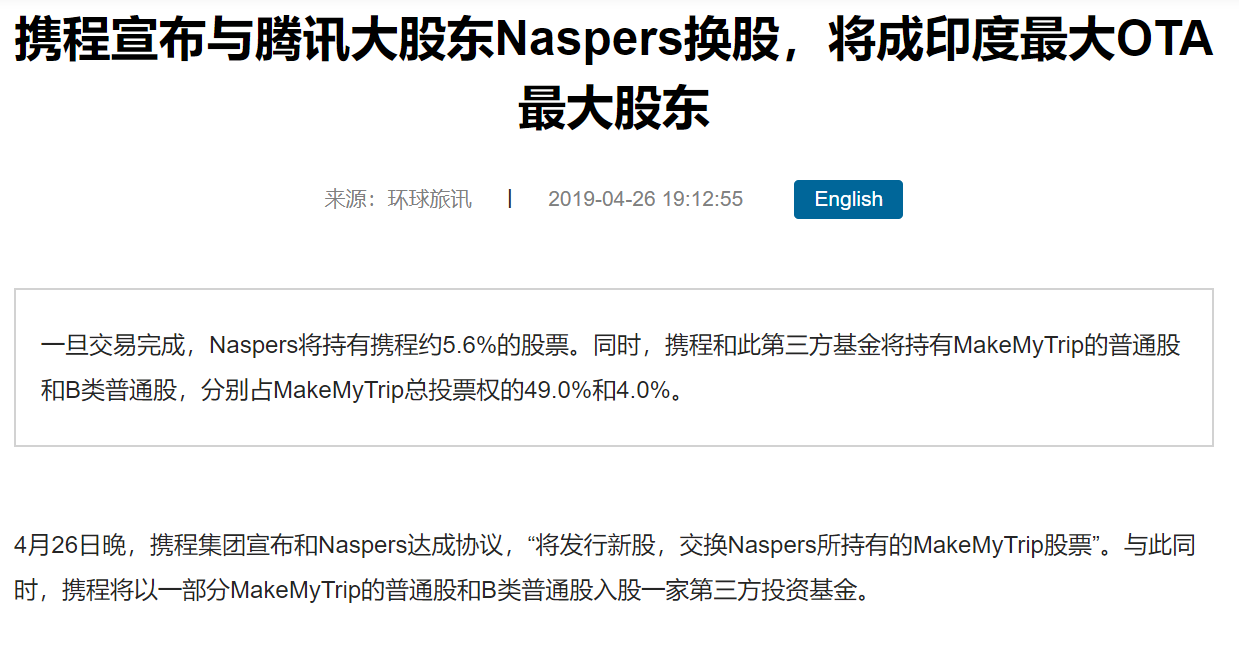 12 家中国酒店入围 Top 50
2019
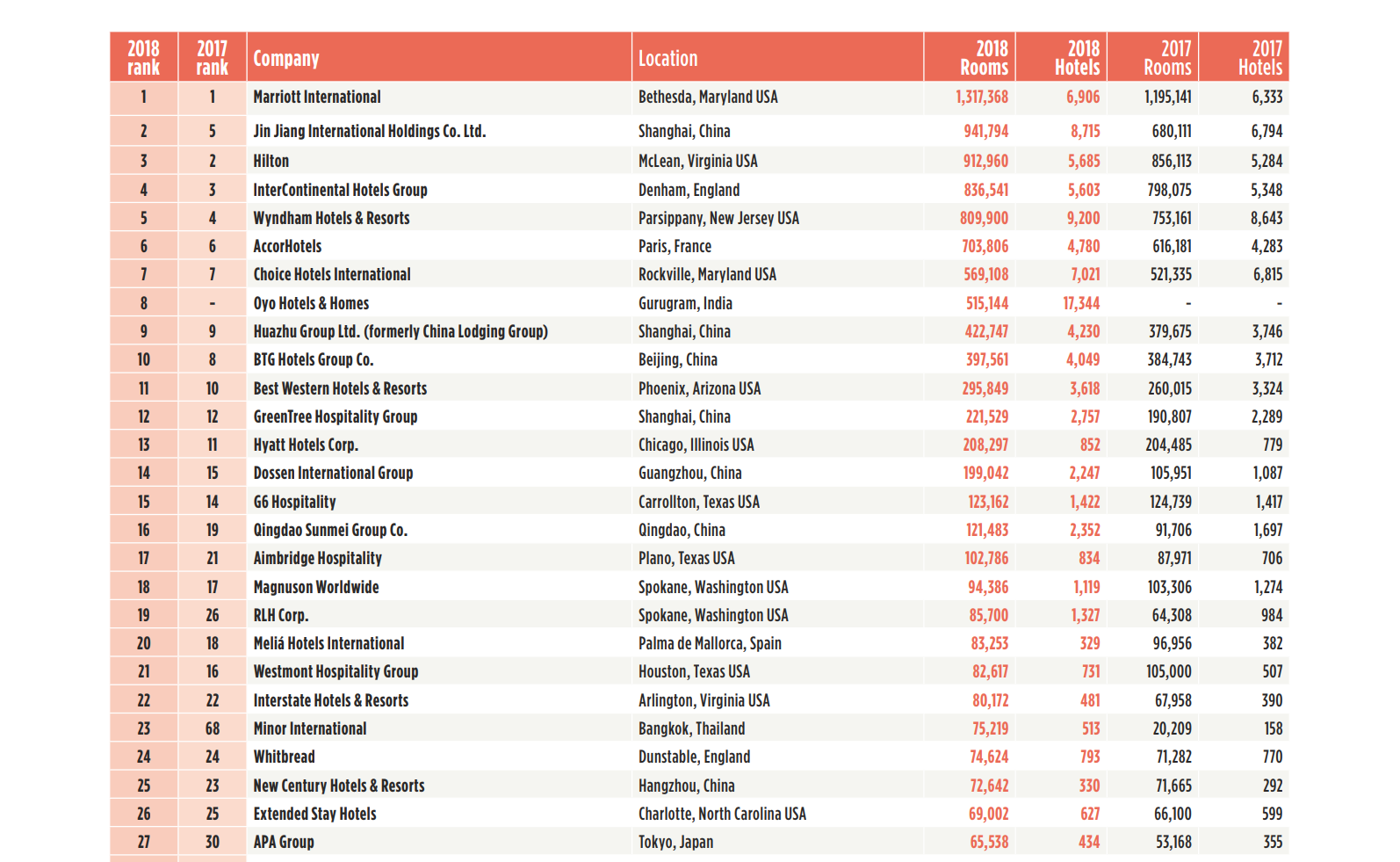 2019
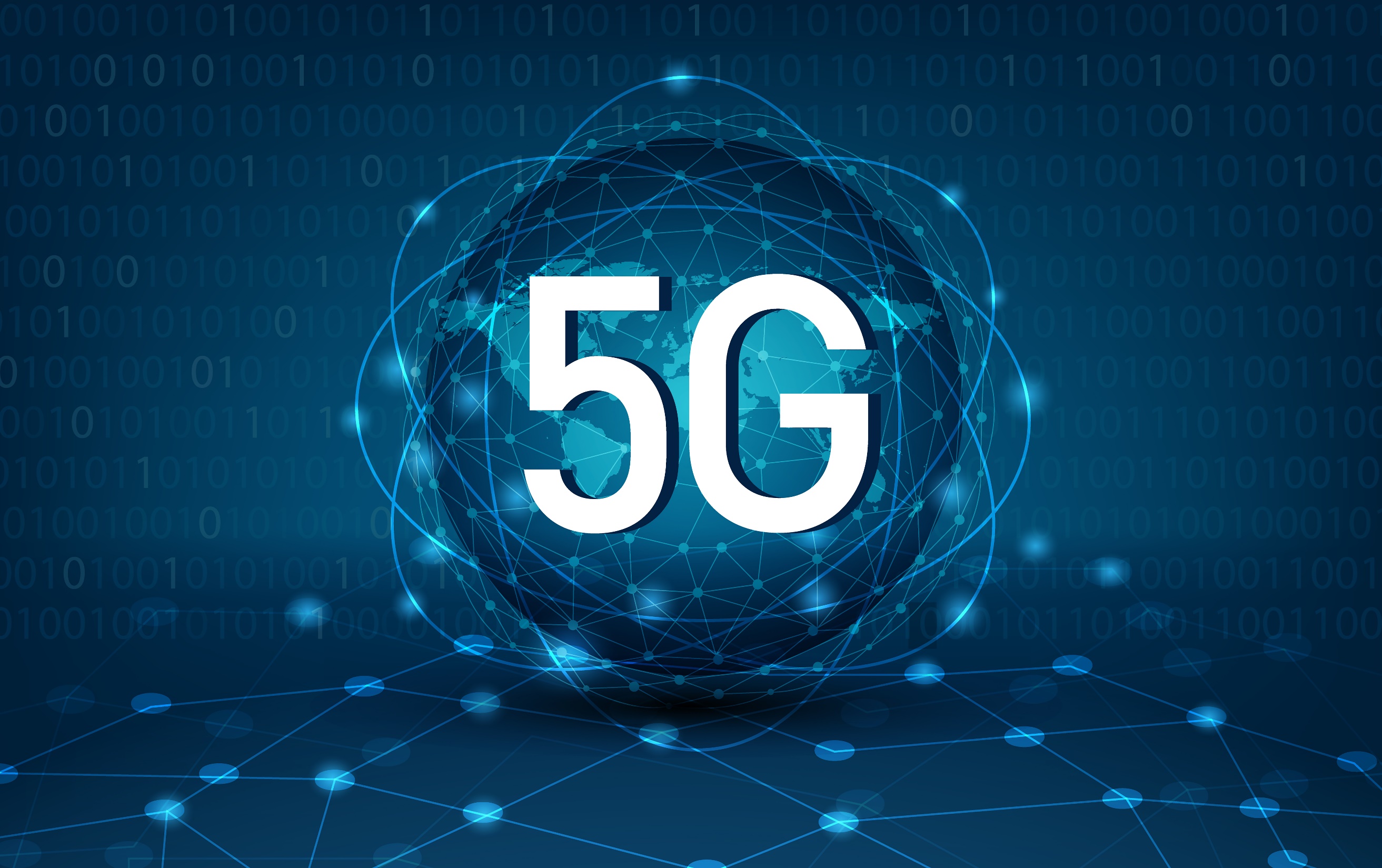 预见趋势
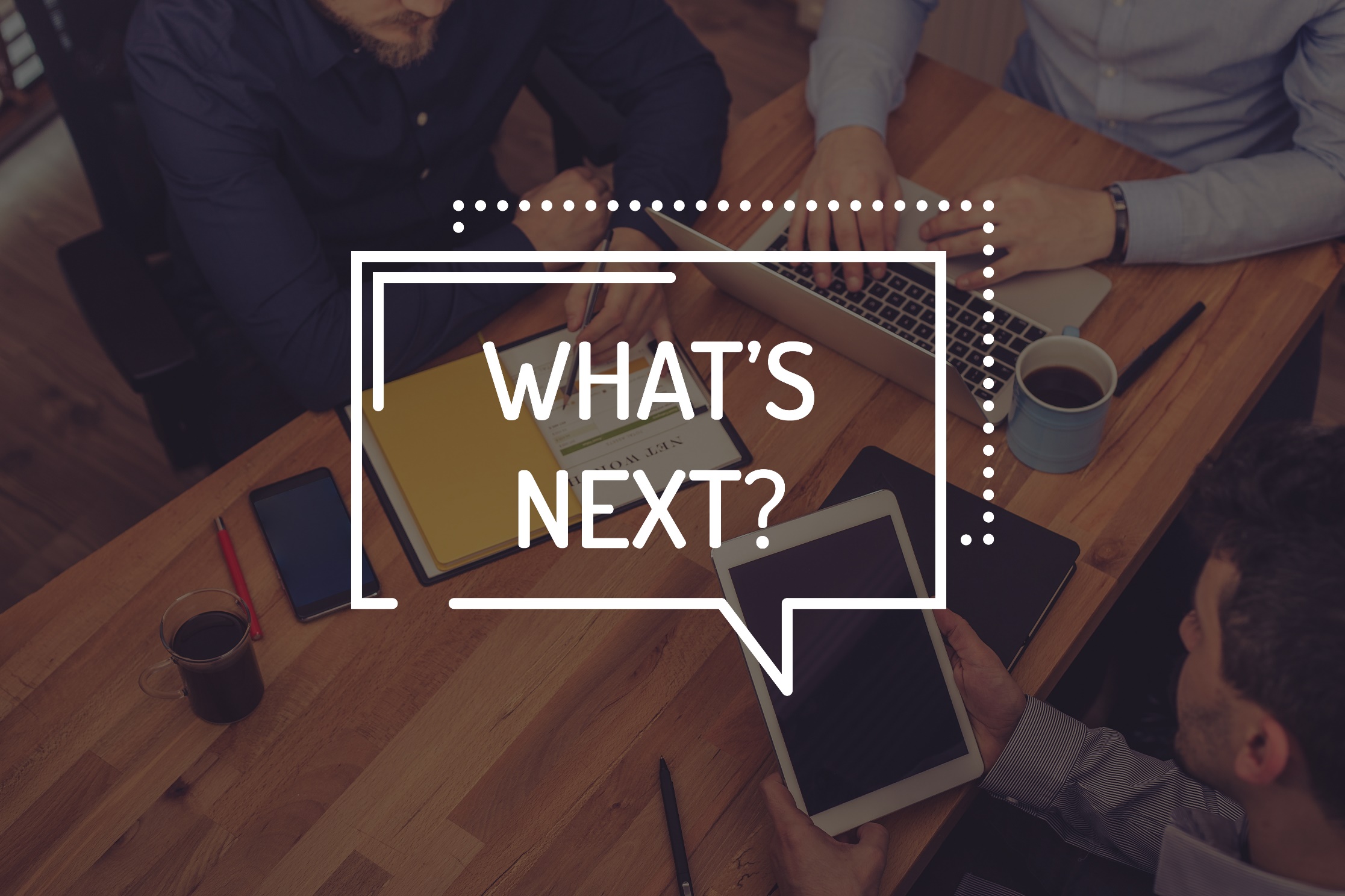 平台级的竞争已经结束
一站式平台仍在引领行业和用户需求
超级 App：改变用户的习惯仍有很大挑战
供应商直销：专注在核心产品
区块链等：打造供应链仍是长期的工作
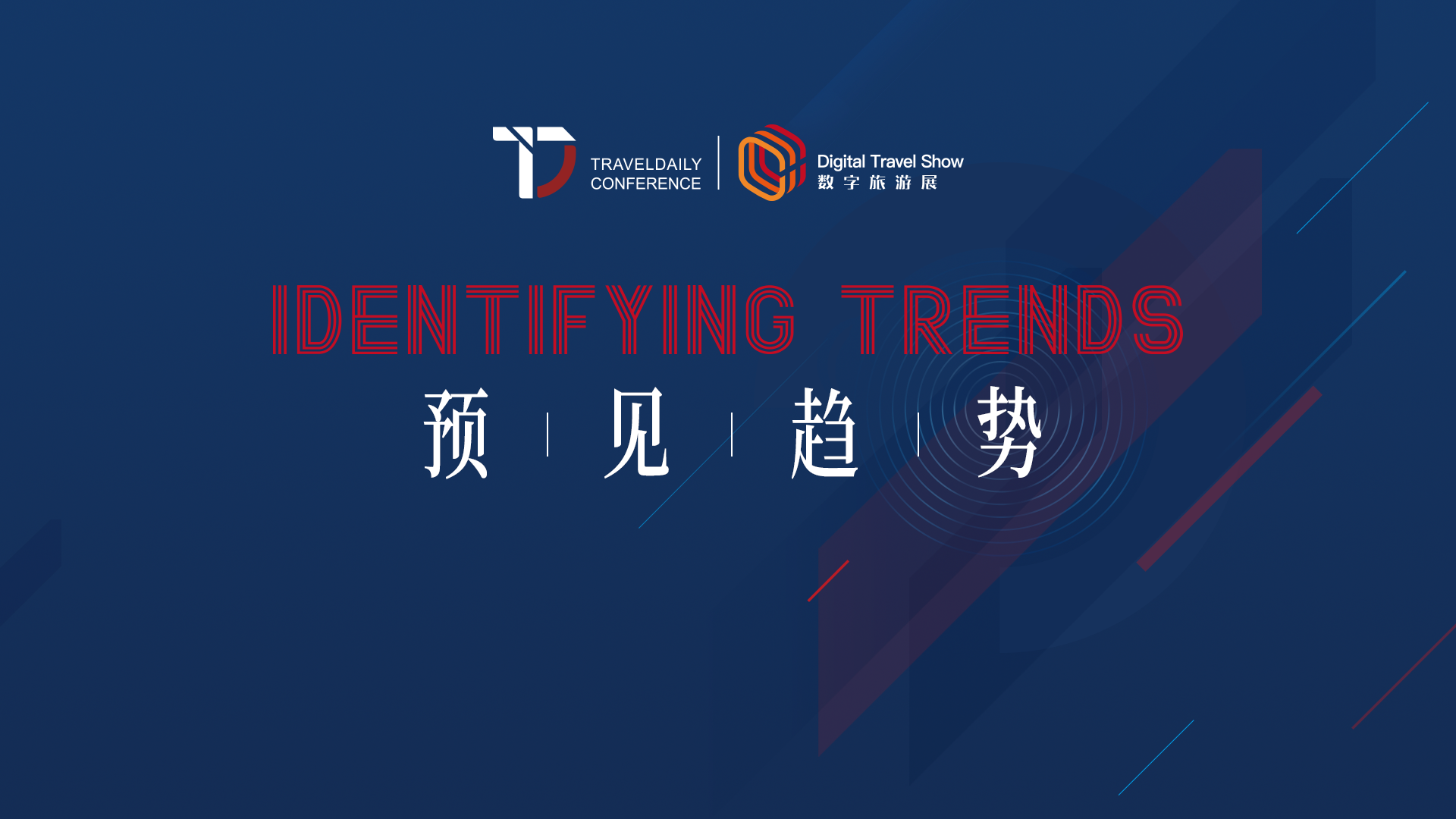 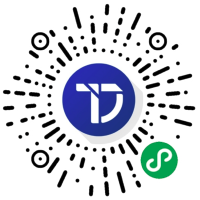 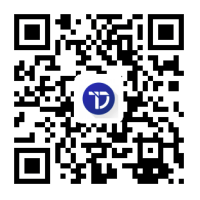 微信小程序
WeChat Mini Program
网页平台(非微信用户推荐使用）
Networking(For attendees not use Wechat)